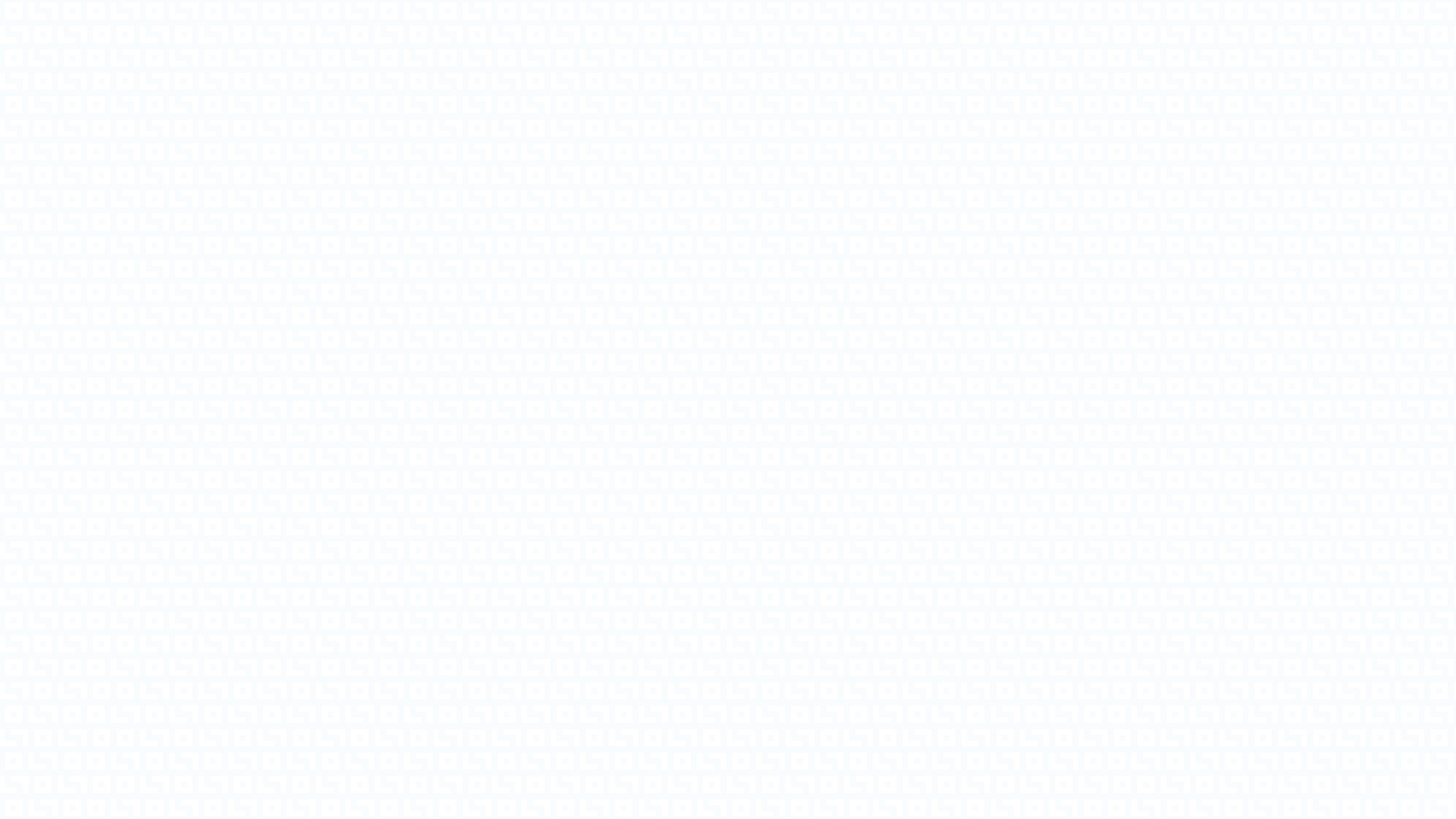 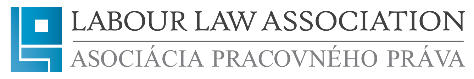 www.laborlaw.sk	info@laborlaw.sk	+421 917 11 07 29
Ochrana osobných údajov v rámci posudzovania zdravotnej spôsobilosti zamestnancov
JUDr. Marek Švec, PhD., LL.M.
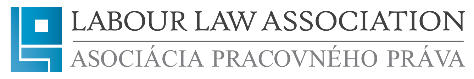 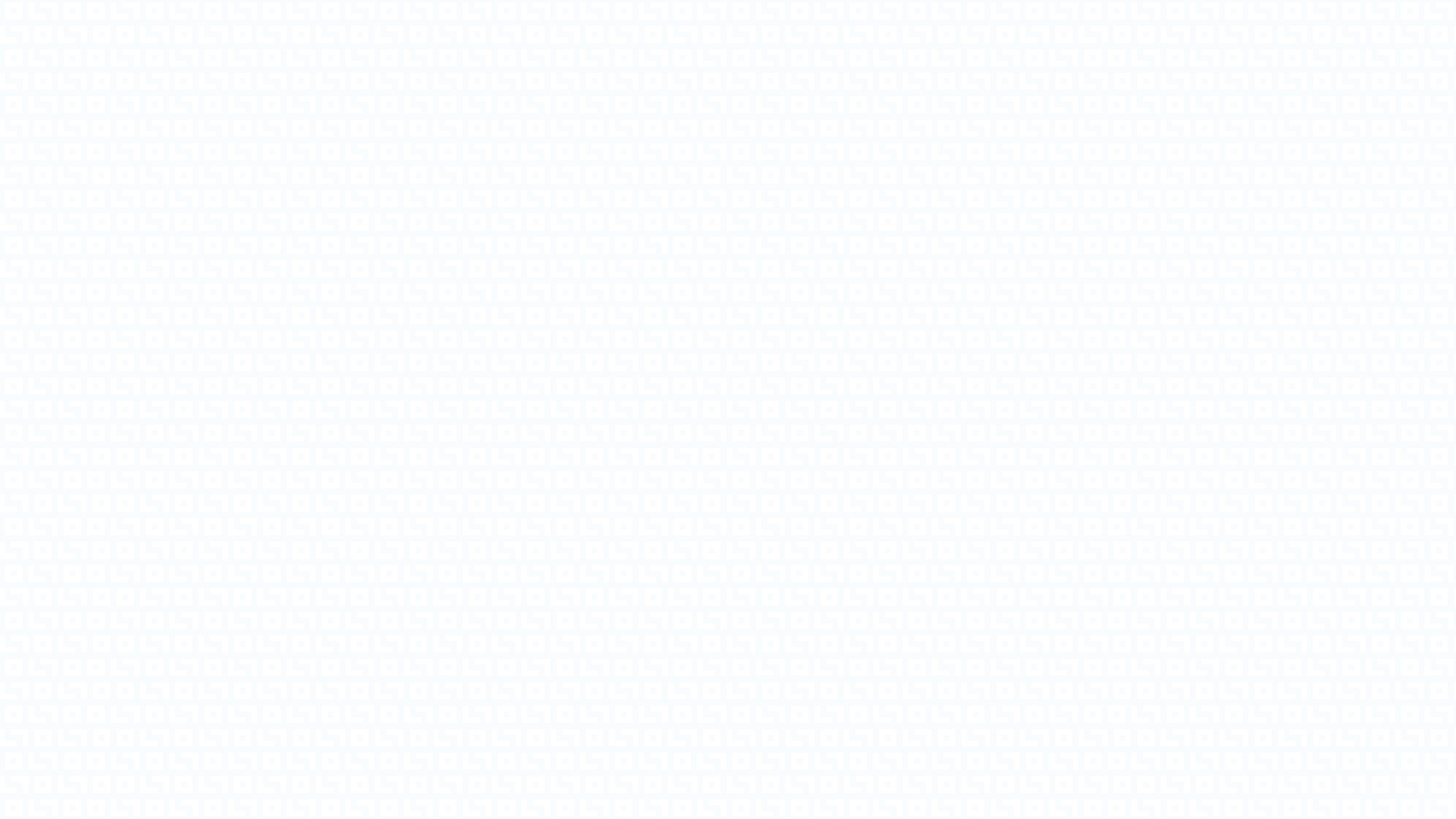 www.laborlaw.sk	info@laborlaw.sk	+421 917 11 07 29
Vymedzenie okruhov problémov:

     vzájomné prekrývanie viacerých právnych režimov 
     osobitných právnych predpisov (ZP, z. o ochrane osobných
     údajov, z. o posk. zdravot. starostl.)

     nedostatočné vymedzenie spojenia “posudzovanie 
     zdravotného stavu zamestnanca” a jeho obsahu (čo môže 
     reálne v praxi zamestnávateľ skutočne preskúmavať a kedy?)

     je/môže byť obligatórnou súčasťou posudzovania 
     zdravotného stavu zamestnancov aj posudzovanie ich 
     psychickej “normálnosti” (spôsobilosti na výkon práce?)
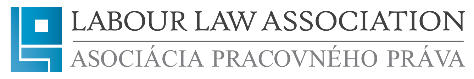 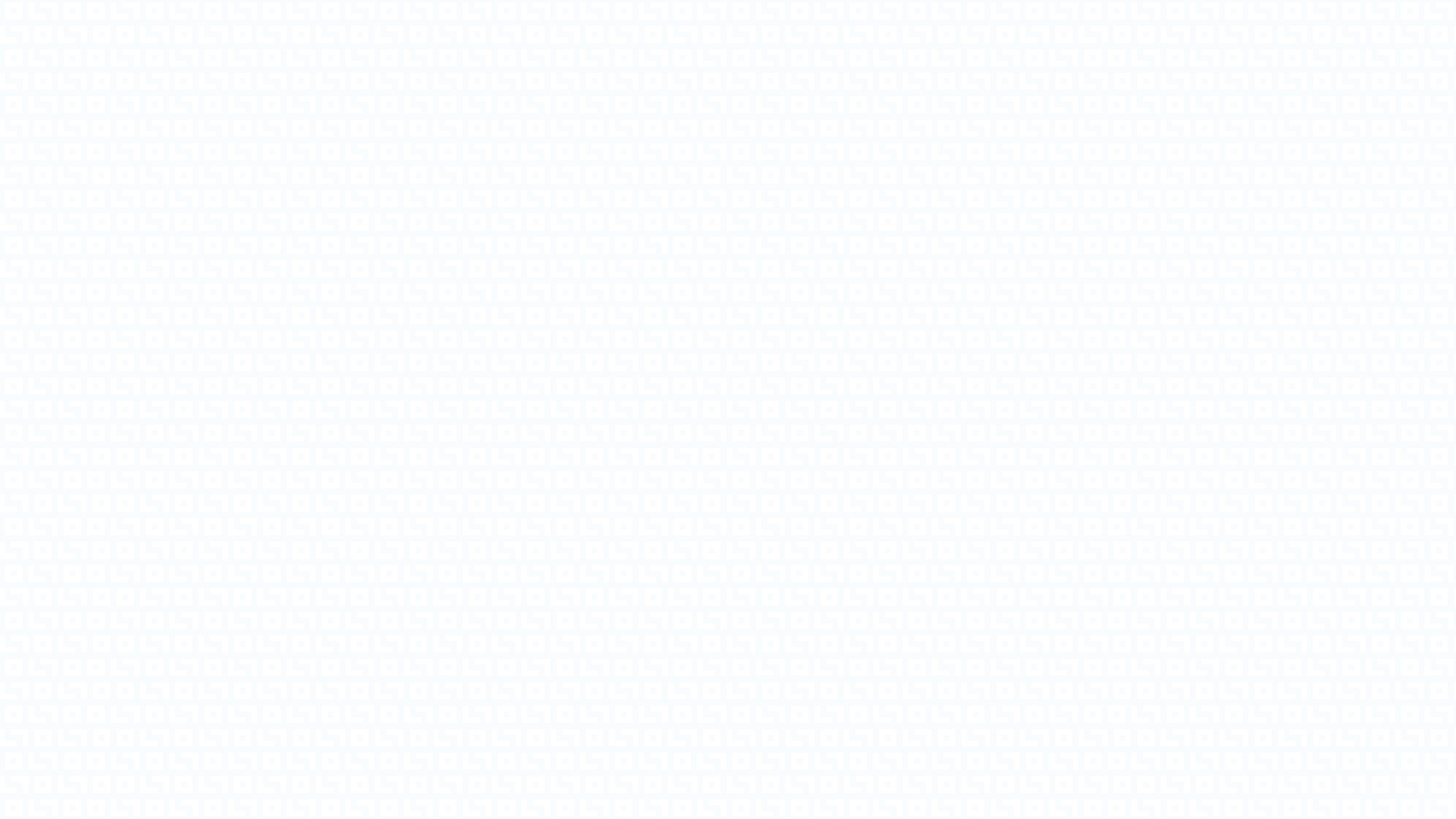 www.laborlaw.sk	info@laborlaw.sk	+421 917 11 07 29
1. Z čoho primárne vychádzame?

     základný právny (nedostatočný?) rámec - všeobecné
     formulácie k slobode zamestnávateľa a diskriminácii
     čl. 2 a §41 ZP, §62 zákona o službách zamestnanosti

     informačné povinnosti zamestnanca i zamestnávateľa vs. 
     pracovný posudok, zápočtový list - §41 ZP, §75 ZP
   
     Zamestnávateľ môže v súčasnosti vyžadovať informácie 
     týkajúce sa zdravotnej alebo psychologickej spôsobilosti, len
     vtedy, ak sa na daný výkon práce takáto spôsobilosť 
     vyžaduje podľa osobitného zákona.
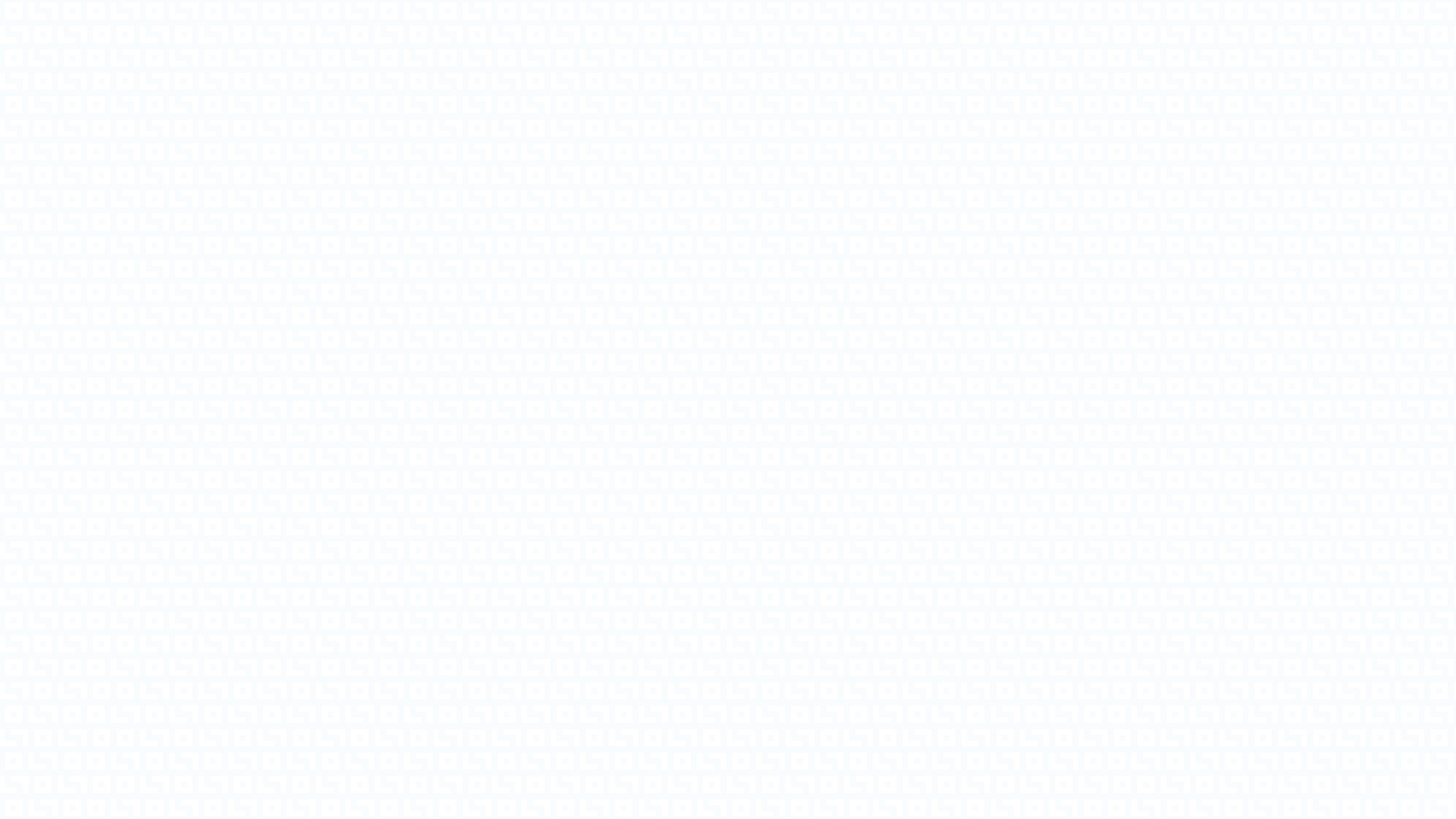 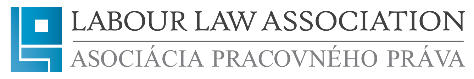 www.laborlaw.sk	info@laborlaw.sk	+421 917 11 07 29
Preskúmanie zdravotného stavu zamestnanca v zmysle osobitných právnych predpisov

      základná premisa - ak určitý druh práce teda vyžaduje osobitnú
      spôsobilosť zamestnanca, zamestnávateľ smie uzatvoriť pracovný
      pomer len s osobou, ktorá tieto osobitné predpoklady spĺňa.

      Zisťovanie zdravotného stavu zamestnanca, ako aj zisťovanie 
      jeho psychickej spôsobilosti na výkon určitého druhu práce
      smeruje k tomu, aby zamestnávateľ mal preukázané, či zamestnanec
      je spôsobilý vykonávať dohodnutý druh práce a či v prípade, ak túto
      prácu bude vykonávať, nebude ohrozený jeho život a zdravie.
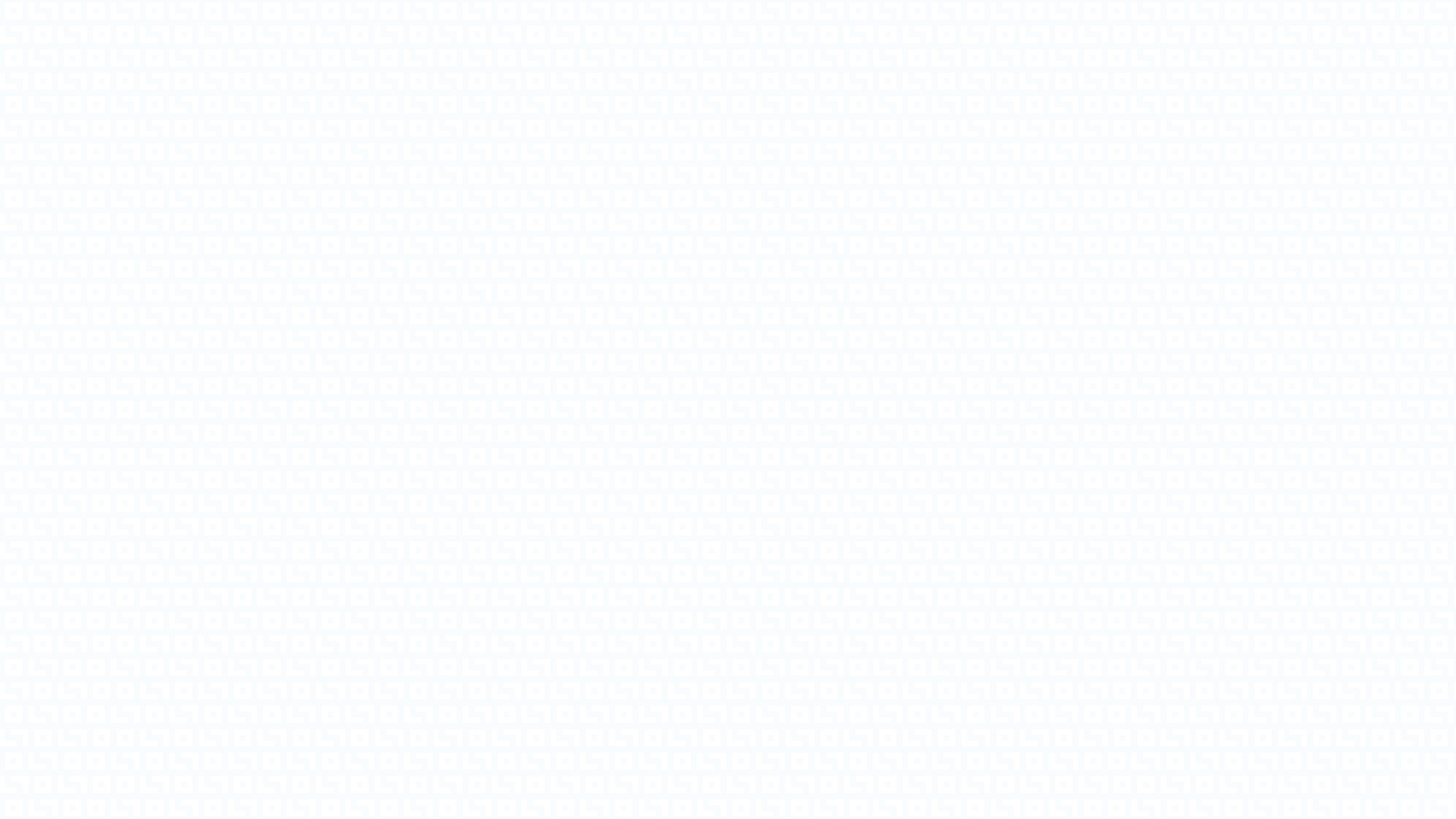 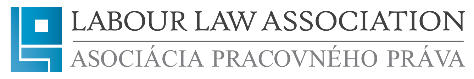 www.laborlaw.sk	info@laborlaw.sk	+421 917 11 07 29
Preskúmanie zdravotného stavu zamestnanca v zmysle osobitných právnych predpisov - priama väzba (druh práce - vyšetrenie) 

     zamestnávateľ na účel výberu vhodného uchádzača môže
     spracúvať výlučne informáciu, či je uchádzač spôsobilý/
     nespôsobilý vykonávať prácu na určenej pracovnej pozícii

     zamestnanec za určitých okolností musí takýto zásah strpieť,
     ak to pre výkon práce vyžadujú osobitné právne predpisy
     (najmä predpisy v oblasti BOZP) 

      charakter a obsah lekárskeho vyšetrenia určuje osobitný právny
      predpis a zdravtnícky pracovník
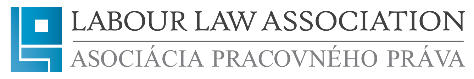 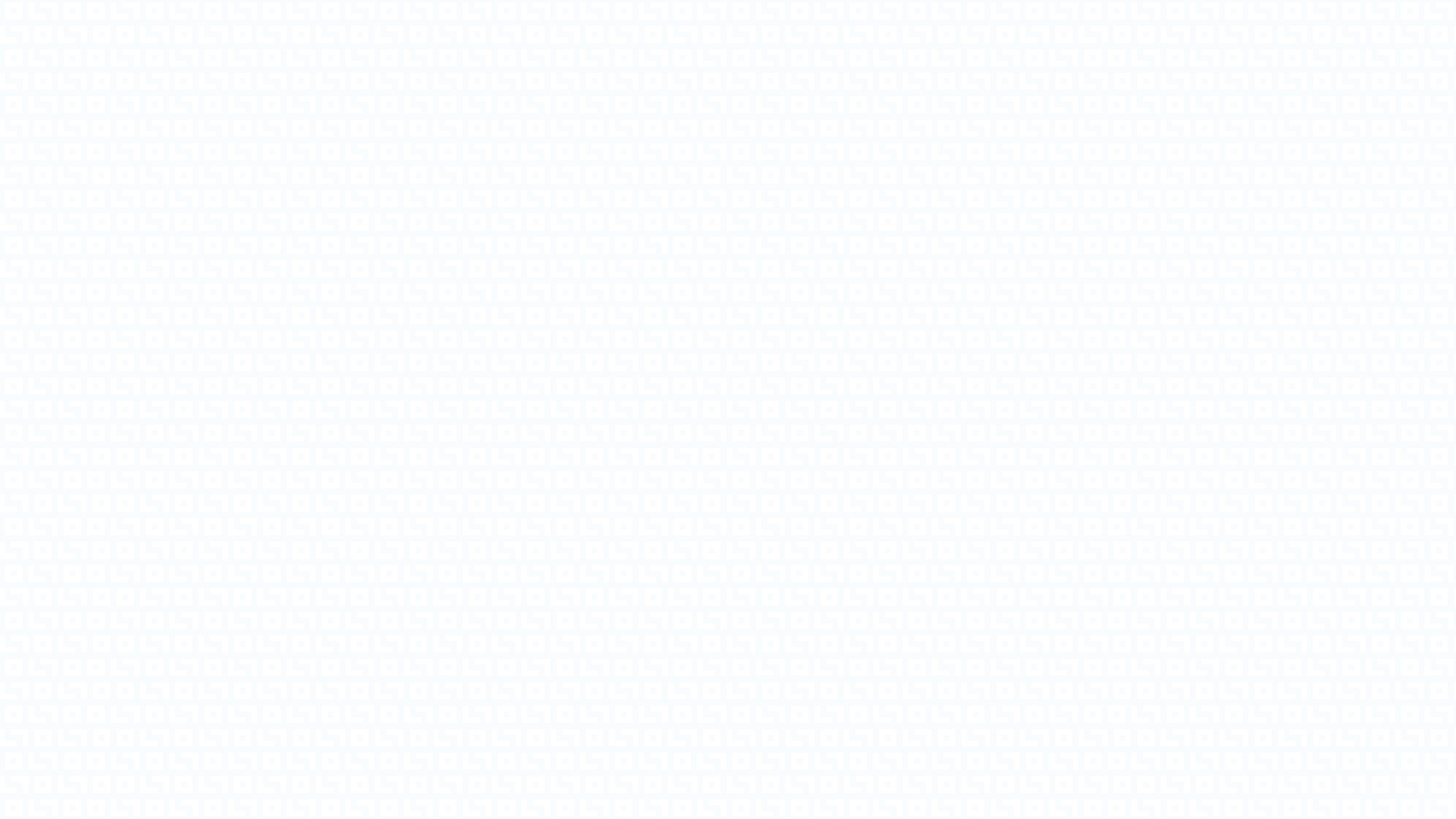 www.laborlaw.sk	info@laborlaw.sk	+421 917 11 07 29
Preskúmanie zdravotného stavu zamestnanca v zmysle osobitných právnych predpisov - väzba (rozhodnutie zamestnávateľa)

zamestnávateľ ustanoví psychologickú spôsobilosť ako
požiadavku pre obsadenie pracovnej pozície - bez opory v
osobitných právnych predpisoch

ukladanie povinností zamestnancom musí byť na základe zákona,
v jeho medziach a pri zachovaní základných práv a slobôd, t. j.
ustanovenia ZP obsahujúce povinnosti zamestnanca možno
považovať za kogentné, od ktorých sa nemožno odchýliť
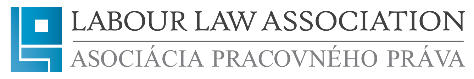 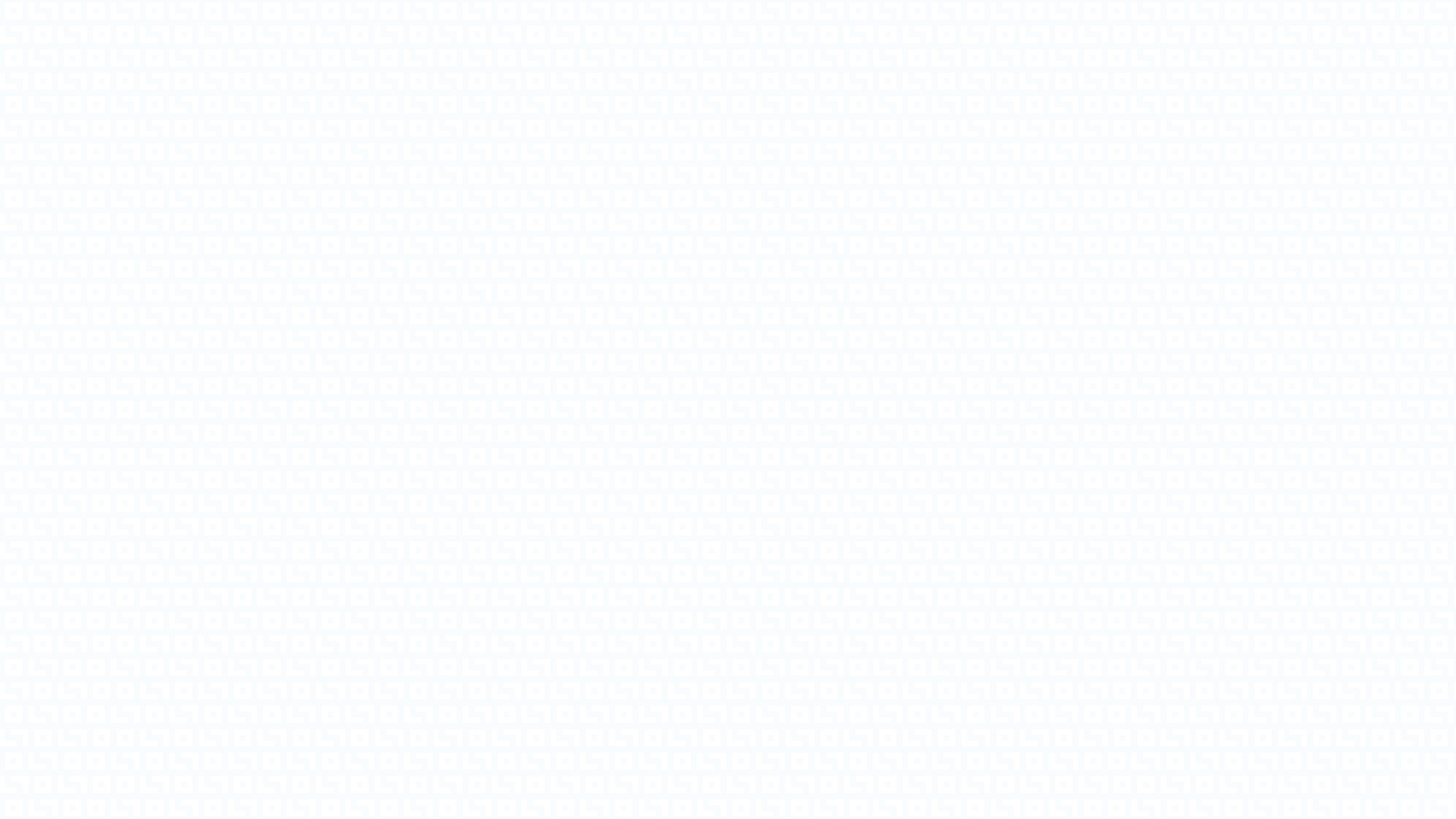 www.laborlaw.sk	info@laborlaw.sk	+421 917 11 07 29
Reprezentatívnosť pri extenzii KZVS

      problematické súvislosti:
      a, môže zamestnávateľ určiť psychologickú spôsobilosť ako 
          požiadavku - ÁNO (špecifická schopnosť, spôsobilosť)
      b, musíme zohľadňovať predmet psychologického vyšetrenia    
          a jeho formu - ÁNO (čo skúmam a typ psychotestu)
      c, môže byť limitom vzťah primeranosti, proporcionality a
          vzťah ku konkrétnej práci - ÁNO (otázny vzťah k práci)
      d, plošné nariadenie psychotestov - je v rozpore so ZP

      e, zamestnanec podľa nás musí strpieť výkon prehliadky
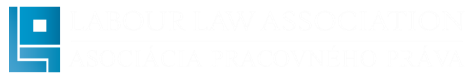 www.laborlaw.sk	info@laborlaw.sk	+421 917 11 07 29
Vaše otázky
na záver?
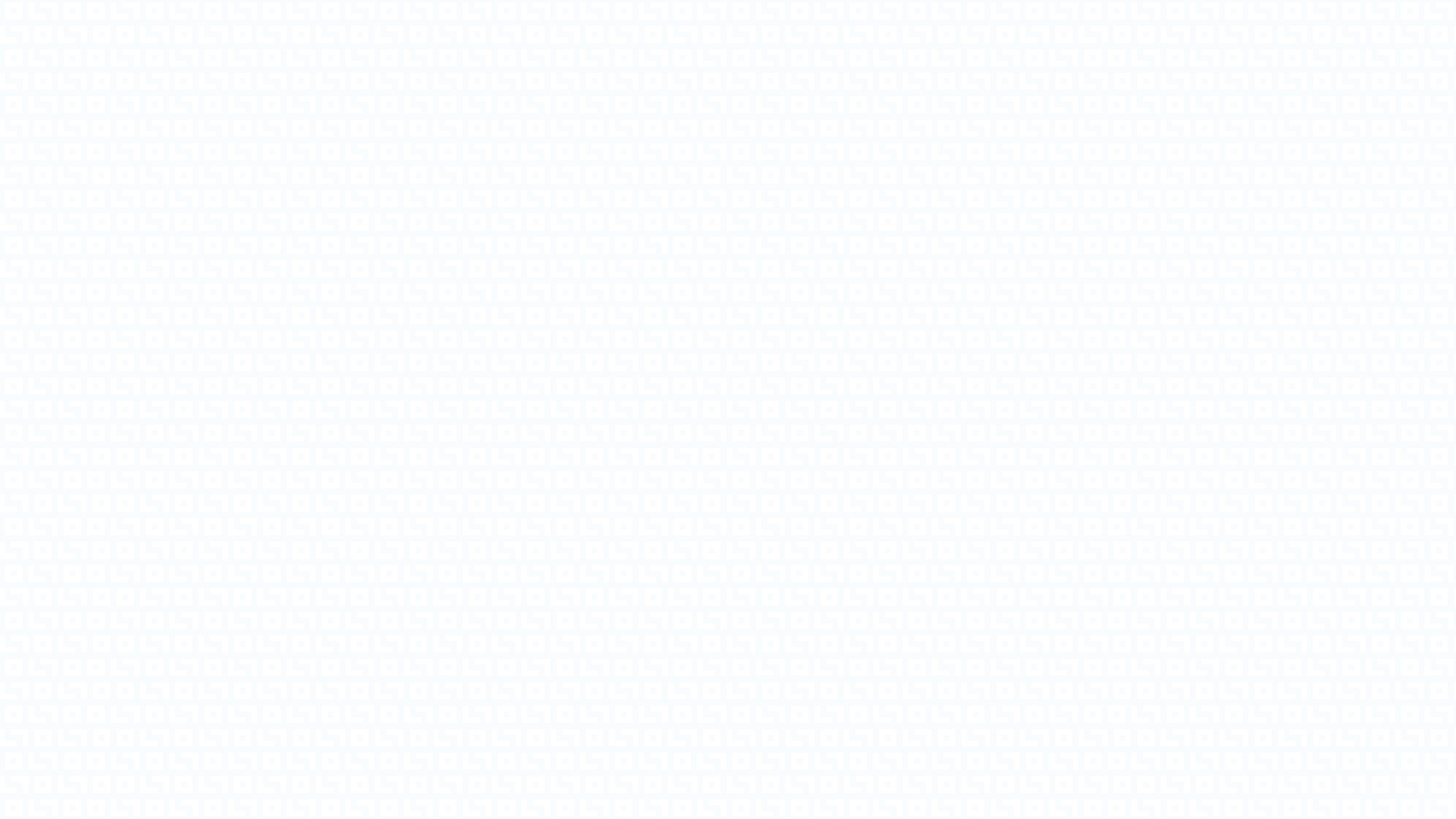 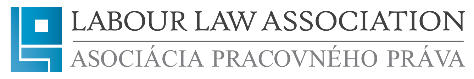 www.laborlaw.sk	info@laborlaw.sk	+421 917 11 07 29
E-mail

info@labourlaw.sk
www

www.labourlaw.sk
Telefón

0917 110 729
KONTAKT
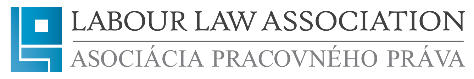 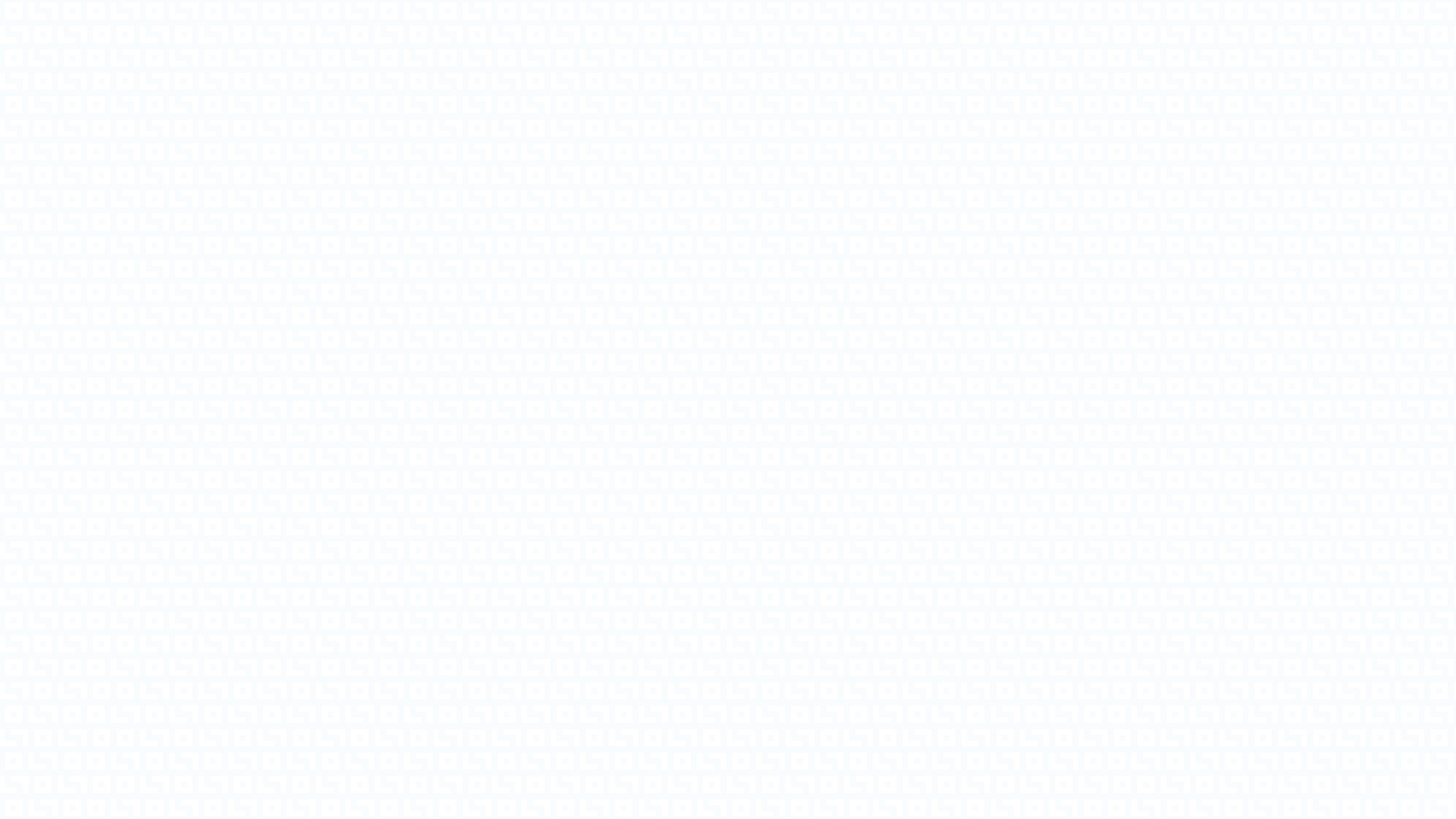 www.laborlaw.sk	info@laborlaw.sk	+421 917 11 07 29
ĎAKUJEM 
ZA POZORNOSŤ